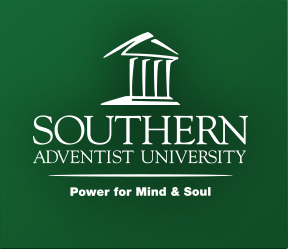 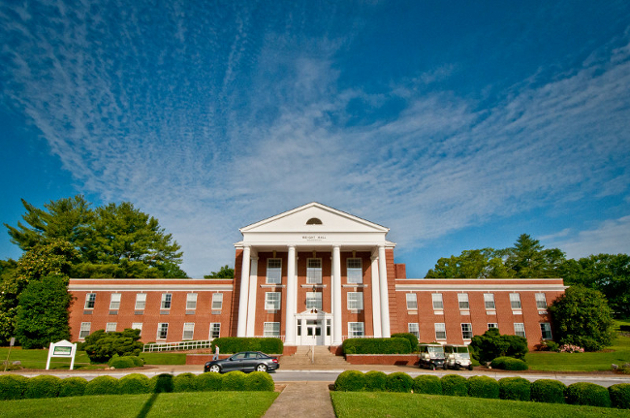 2023 Employee Wellness 
Health Assessment Report
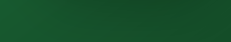 Employee Wellness
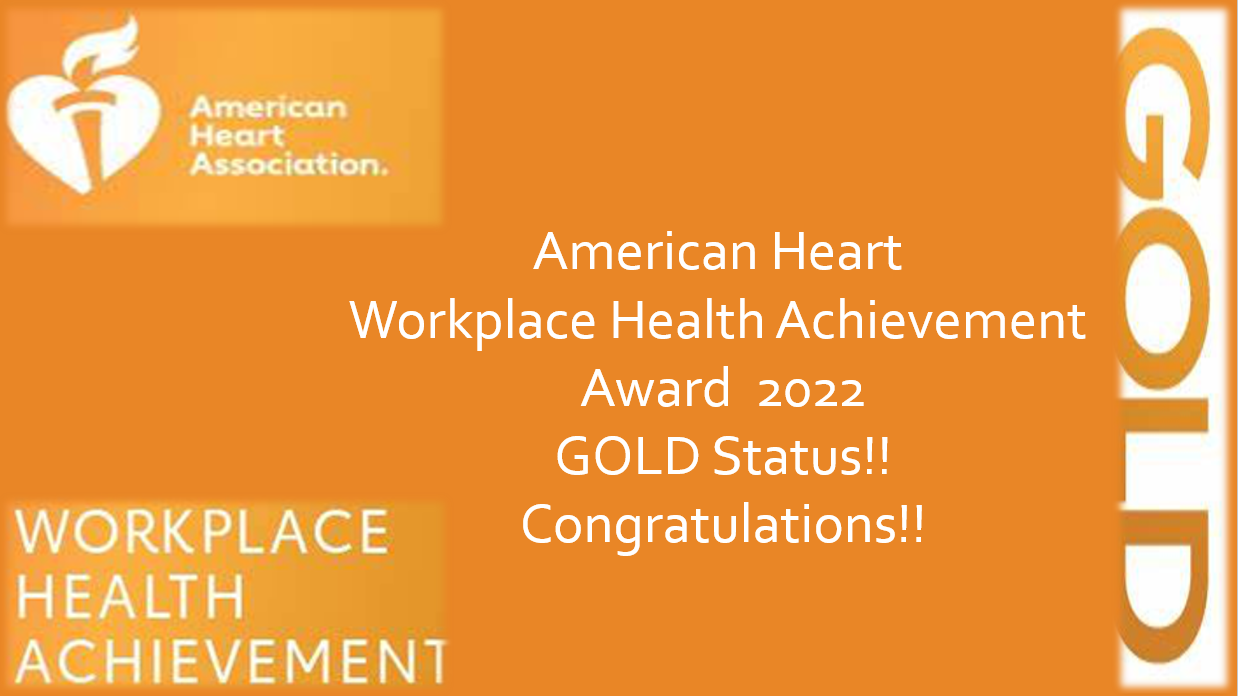 American Heart Association Healthy Workplace Award Status:
Silver 2021 & Gold 2022
GOLD 2023!
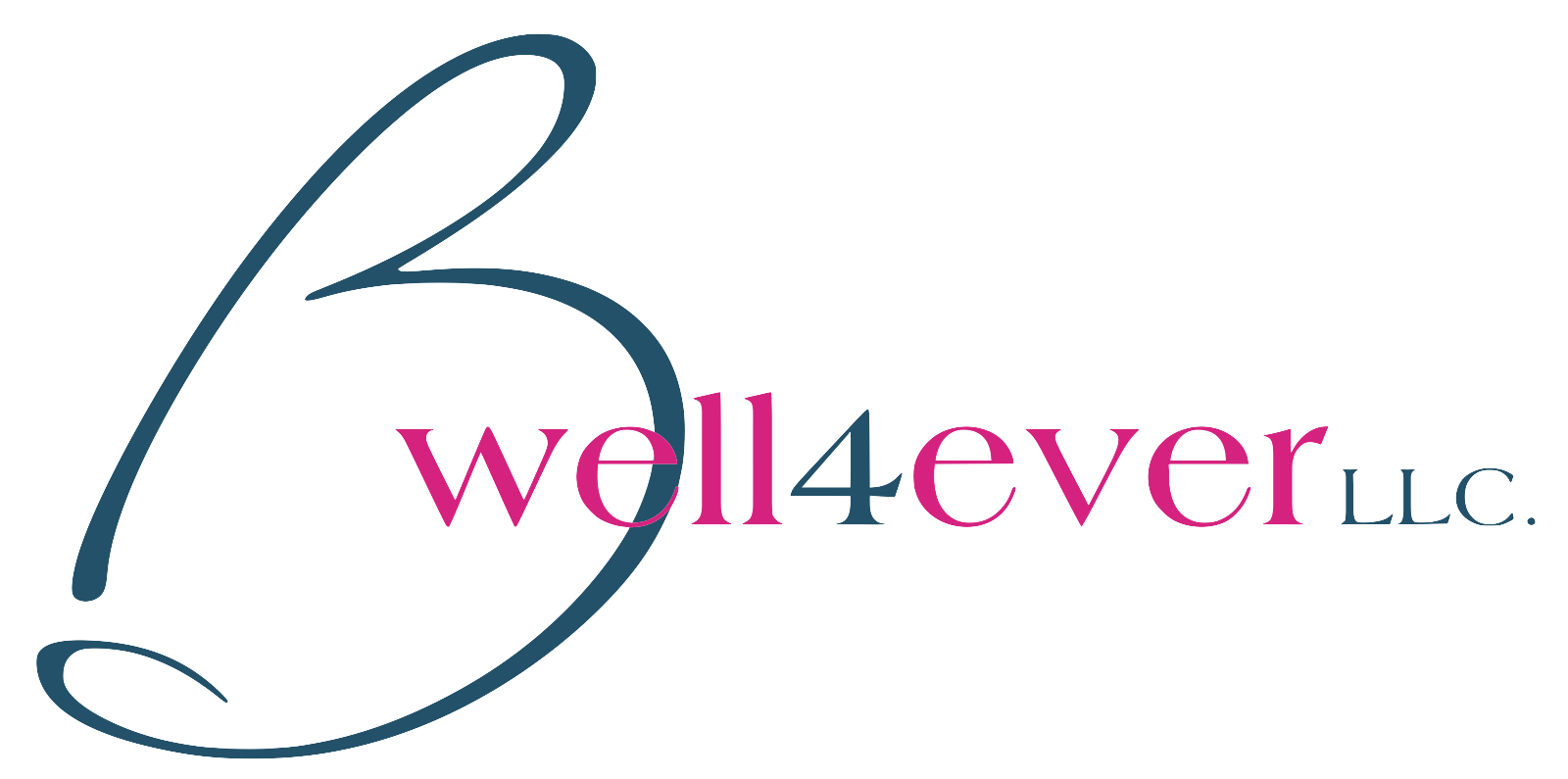 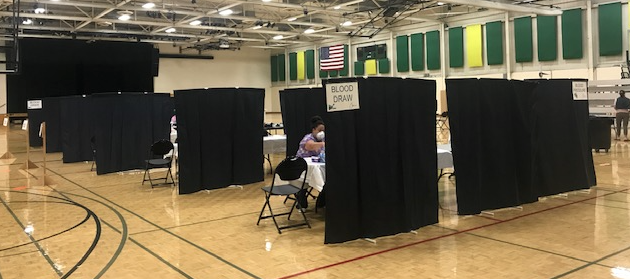 Wellness Assessment Results
August 15th 2023
Make-up Date :     August 29th 2023
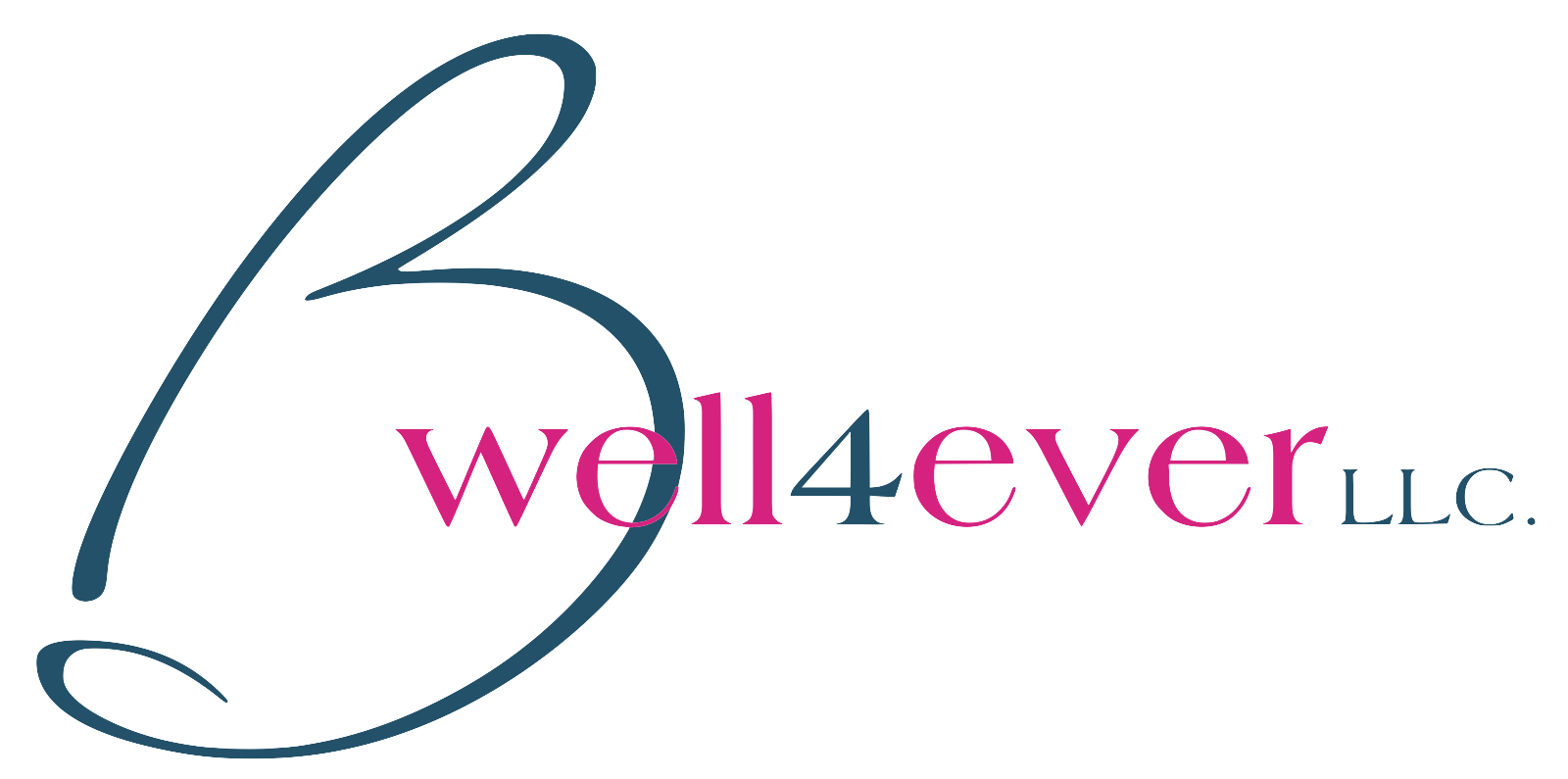 Blood Pressure Results
2023 Results 
 328  Total Participants
2022 Results 
345 Total Participants
2021 Results 
307 Total Participants
34%
35%
40%
45%
On meds:  10% 2023
                       12% 2022
Normal: <120/80
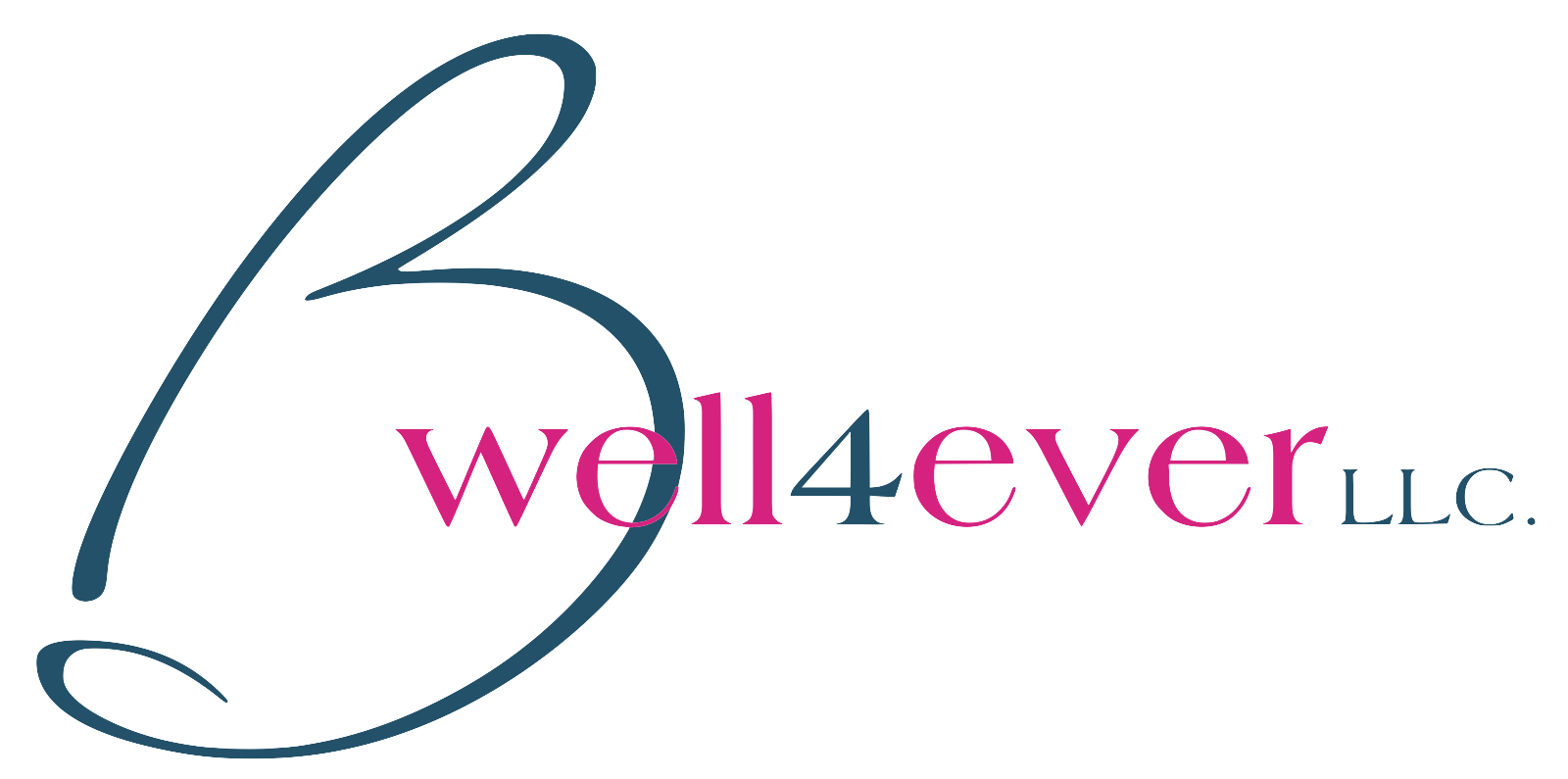 Pre-hypertension: >120/80-139/89
Moderate to severe: >140/90
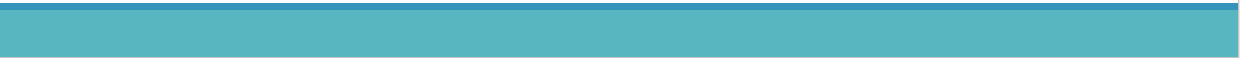 BMI Results
2023 Results 
 328 Total Participants
1%
2022 Results 
345 Total Participants
2021 Results 
307 Total Participants
21%
22%
40%
43%
36%
38%
< 25%
25% to < 30 %
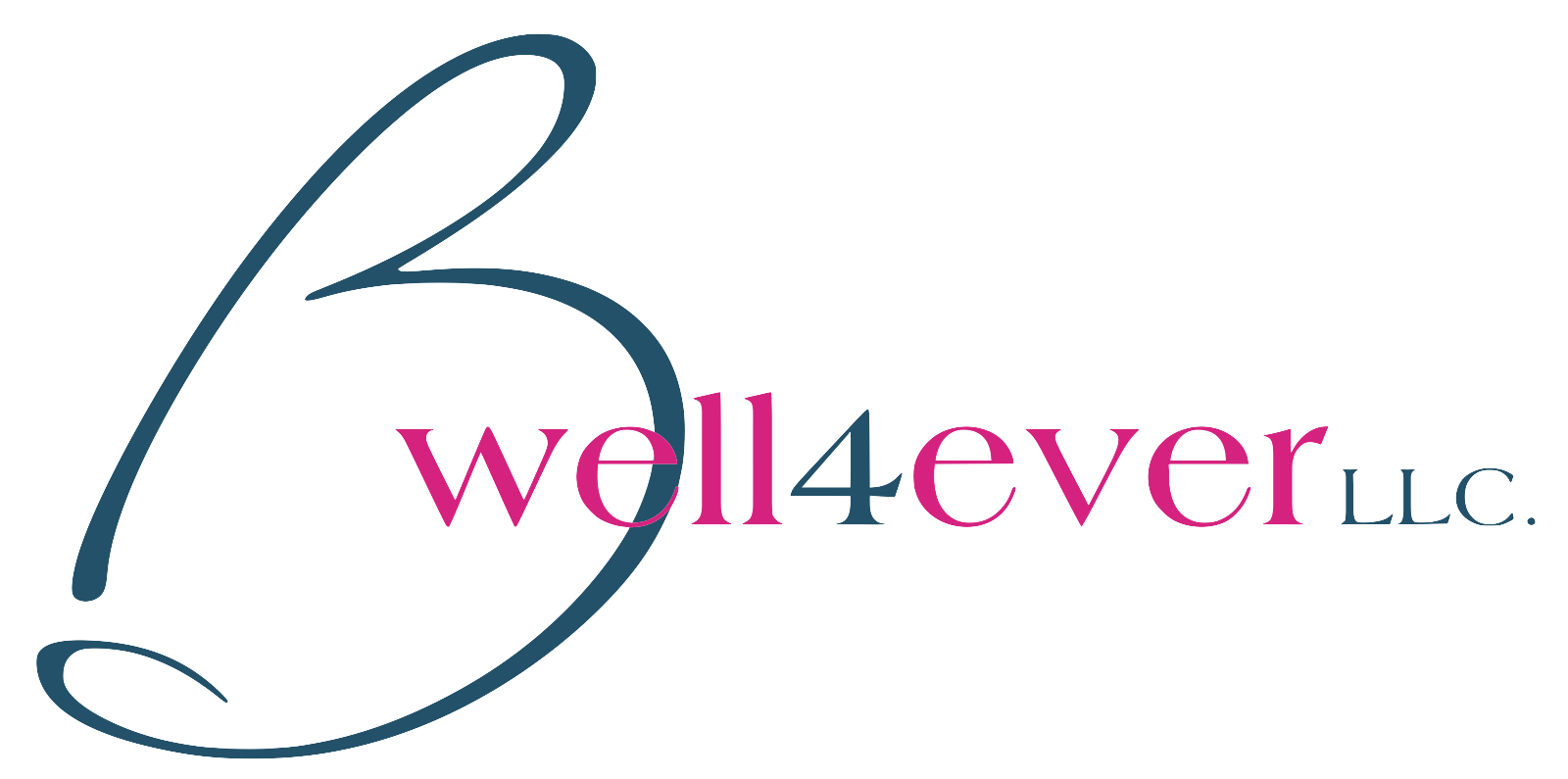 > 30%
Declined Data
Reduce the incidence of obesity (>30 BMI) to 18% to : 
17.82 % by 2014
16.74 by 2020 ; currently at 22%
15.84 by 2025
Reduce the incidence of overweight (25-30 BMI) from 39% to:
38.61% by 2014
36.27% by 2020 ; currently at 36%
34.32% by 2025
Increase the proportion of adults who are healthy (<25 BMI) from 43% to: 
43.43% by 2014
46.01% by 2020 ; currently at 41%
48.16% by 2025

* Note 1% declined test results *
Health Goals: Southern Adventist University
These results are based upon Healthy People 2020 guidelines by reducing unhealthy percentages by 10% over a 10 year period. Also increasing healthy percentages by 10% over a 10 year period.
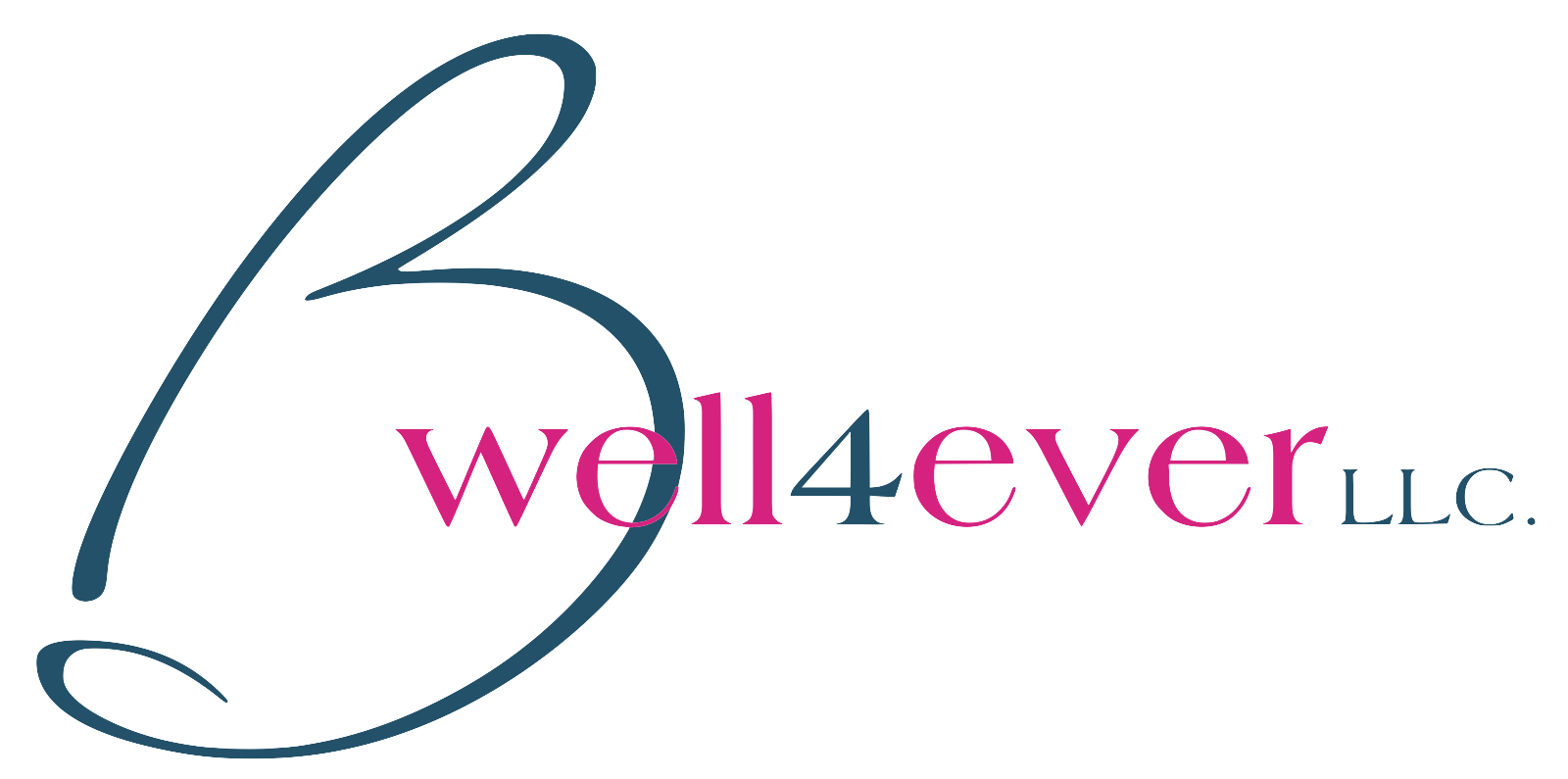 Glucose Results
2023 Results 
 328 Total Participants
2022 Results 
345 Total Participants
2021 Results 
307 Total Participants
4%
18%
19%
78%
78%
Normal: <100
High: 100-125
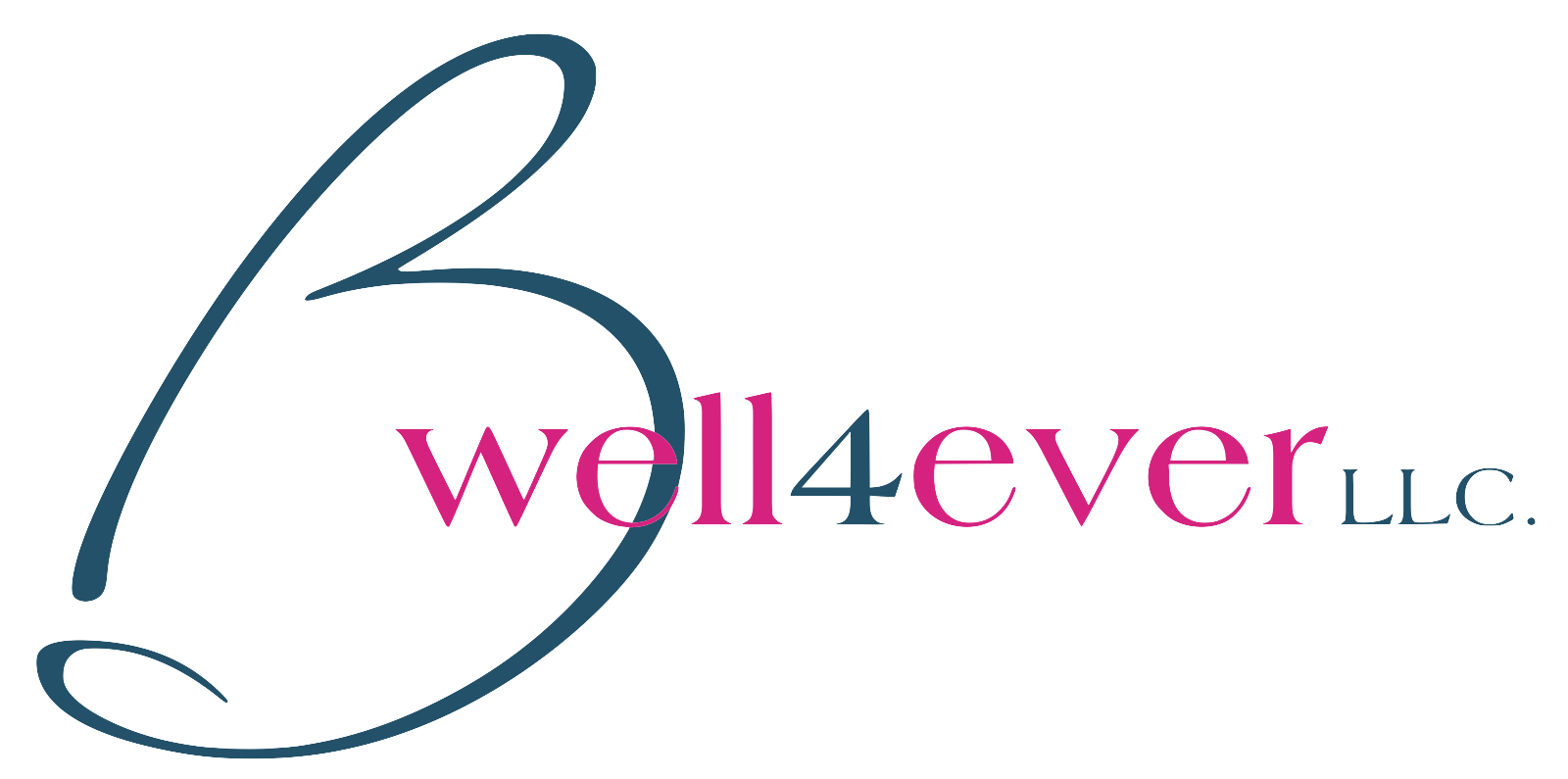 Very high: >125
Hemoglobin A1C Results
2023 Results 
 328 Total Participants
2022 Results 
345 Total Participants
2021 Results 
307 Total Participants
3%
22%
45%
48%
75%
Normal: 4.7-5.6
Pre-diabetic: 5.7-6.4
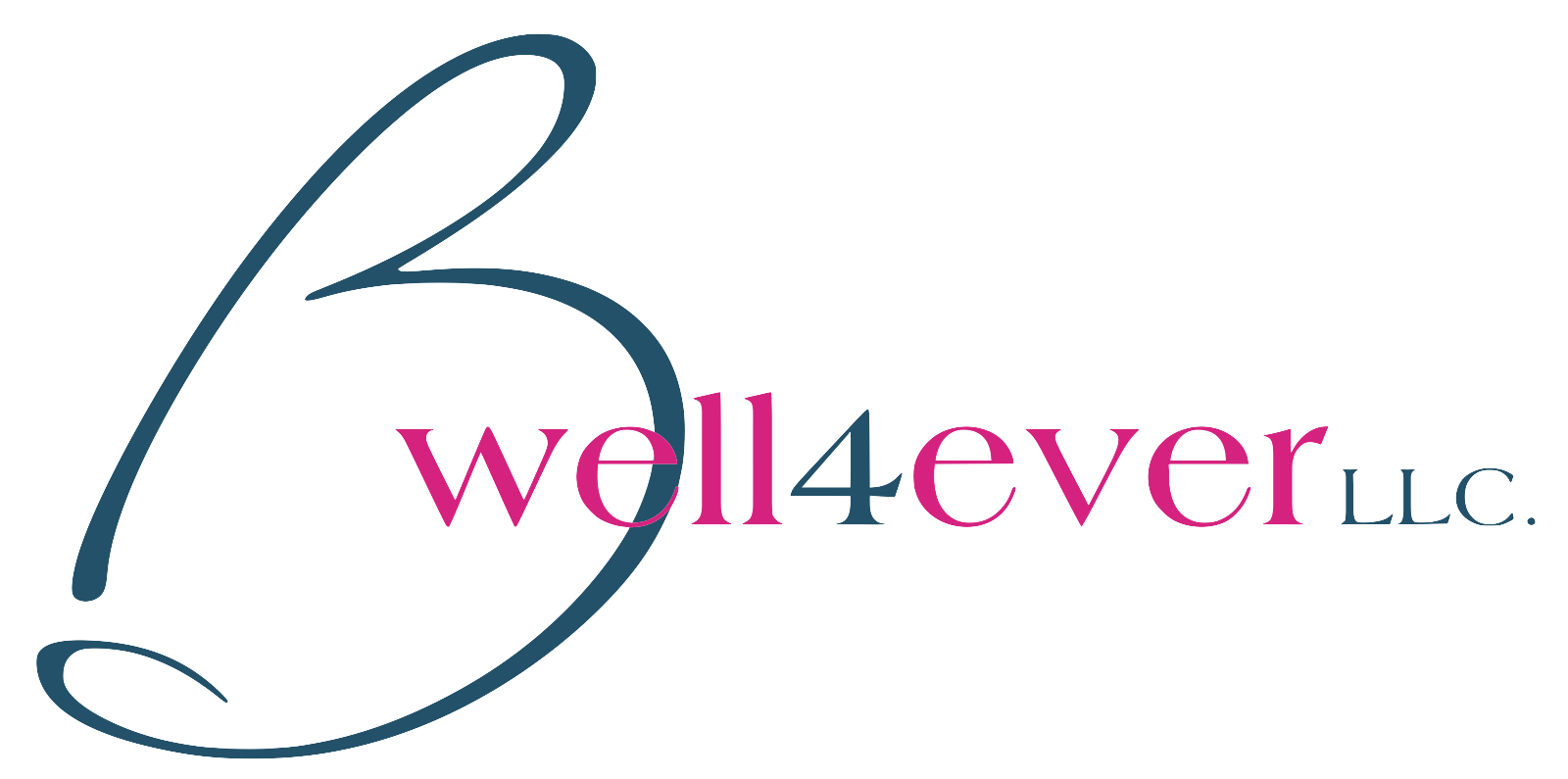 Diabetic: >6.4
Trends of A1C Values at SAU
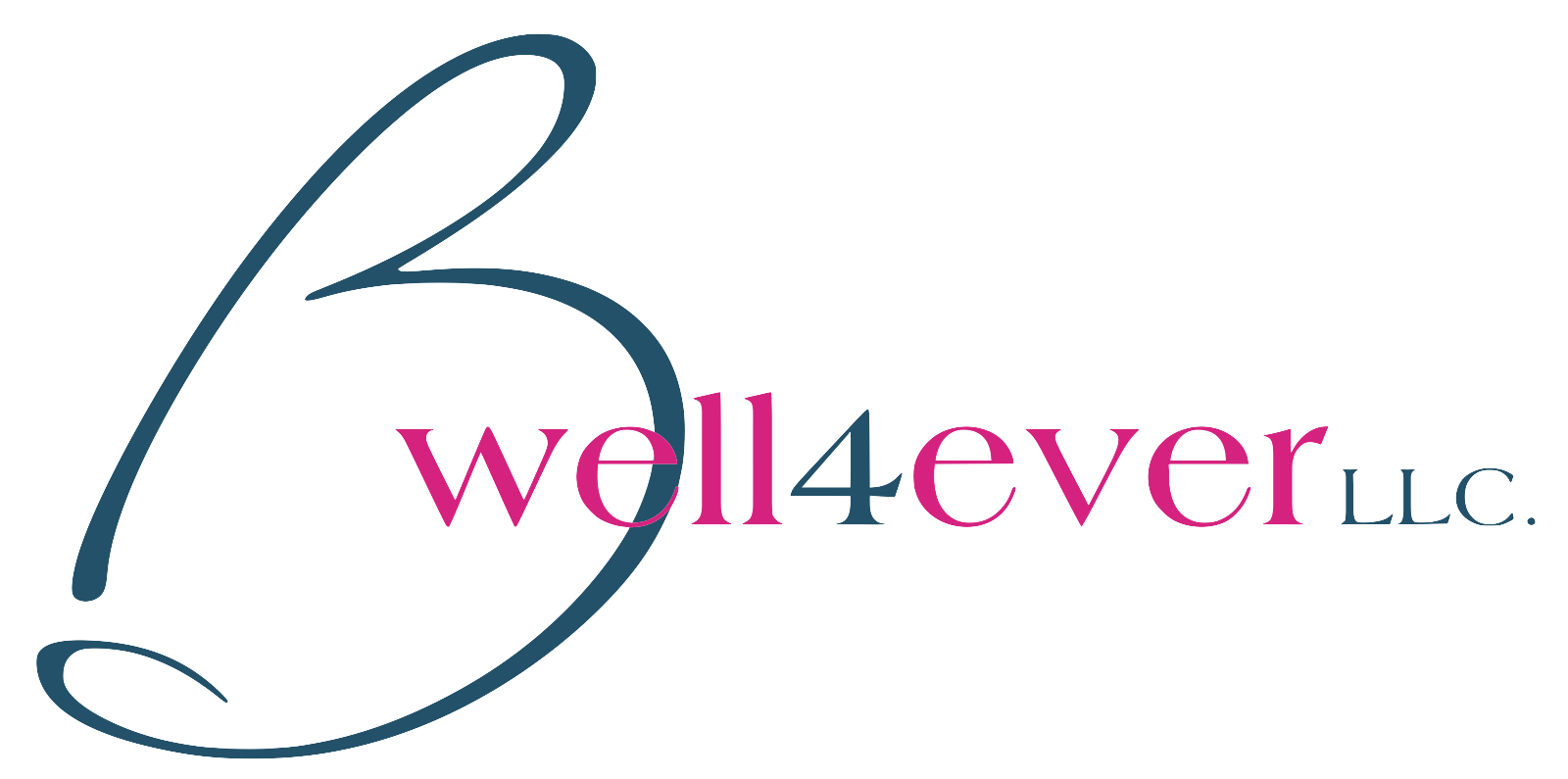 Total Cholesterol Results
2023 Results 
 328 Total Participants
2022 Results 
345 Total Participants
2021 Results 
307 Total Participants
24%
24%
67%
68%
Normal: <200
Total Cholesterol =
LDL + HDL + 1/5 Triglycerides
High: 200-239
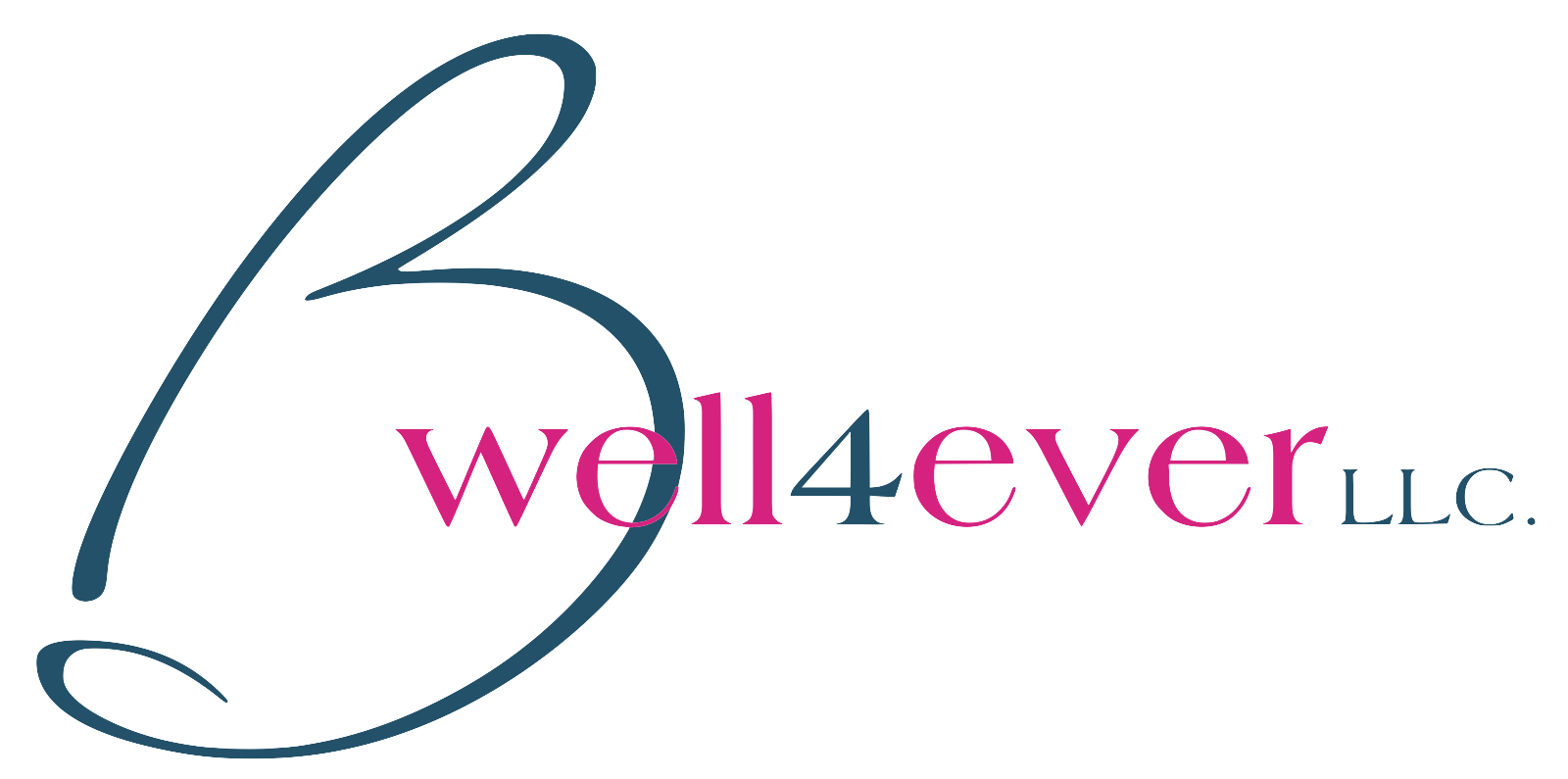 Very High: >239
LDL Results (Unhealthy Cholesterol)
2023 Results 
 328 Total Participants
1%
2022 Results 
345 Total Participants
2021 Results 
307 Total Participants
25%
25%
75%
75%
Normal
High
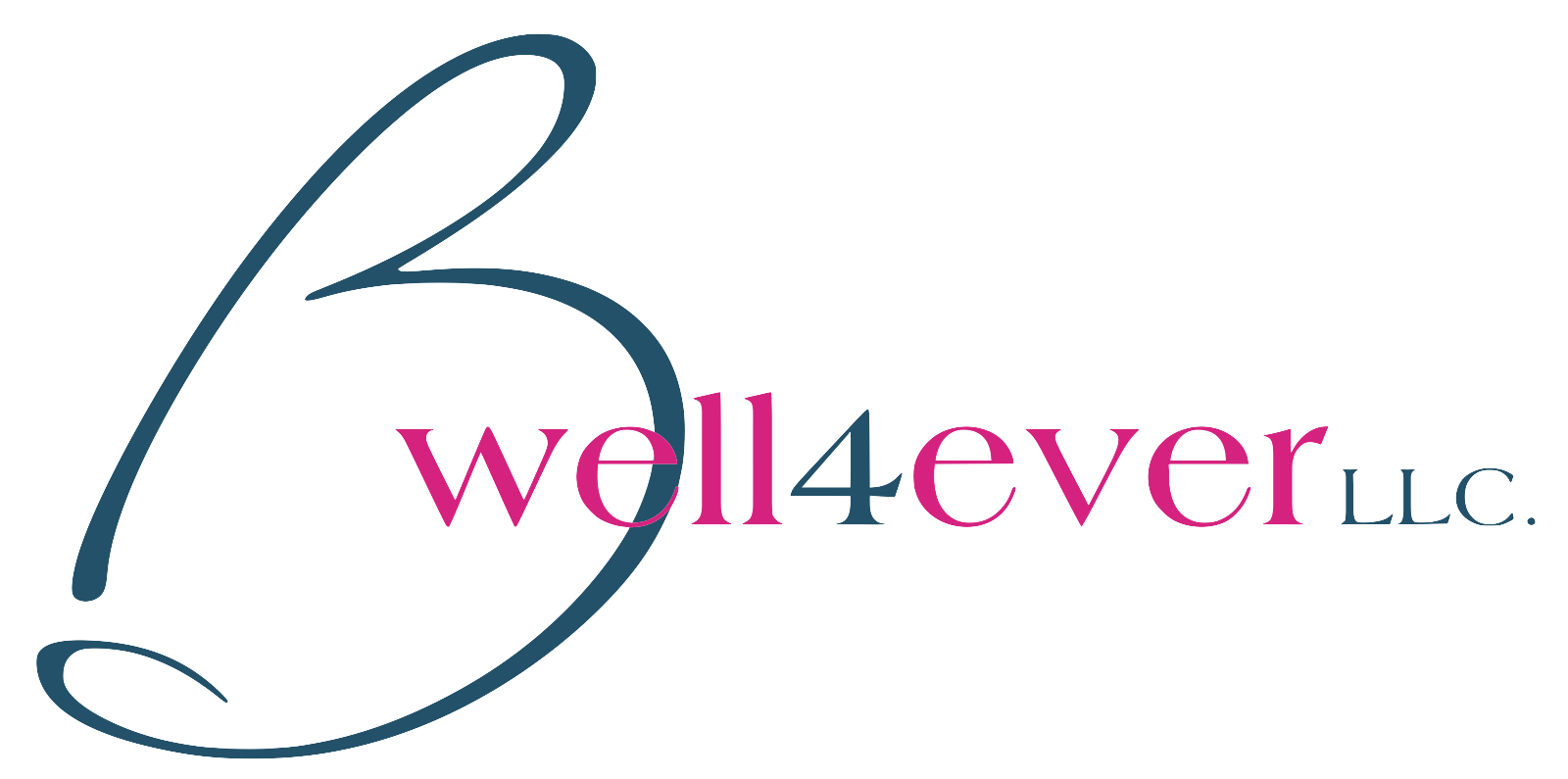 Declined/no data
HDL Results Women (Healthy Cholesterol)
2023 Results 
 186 Total Participants
2022 Results 
193 Total Participants
2021 Results 
174 Total Participants
27%
32%
68%
73%
Normal: >49
Low:  ≤49
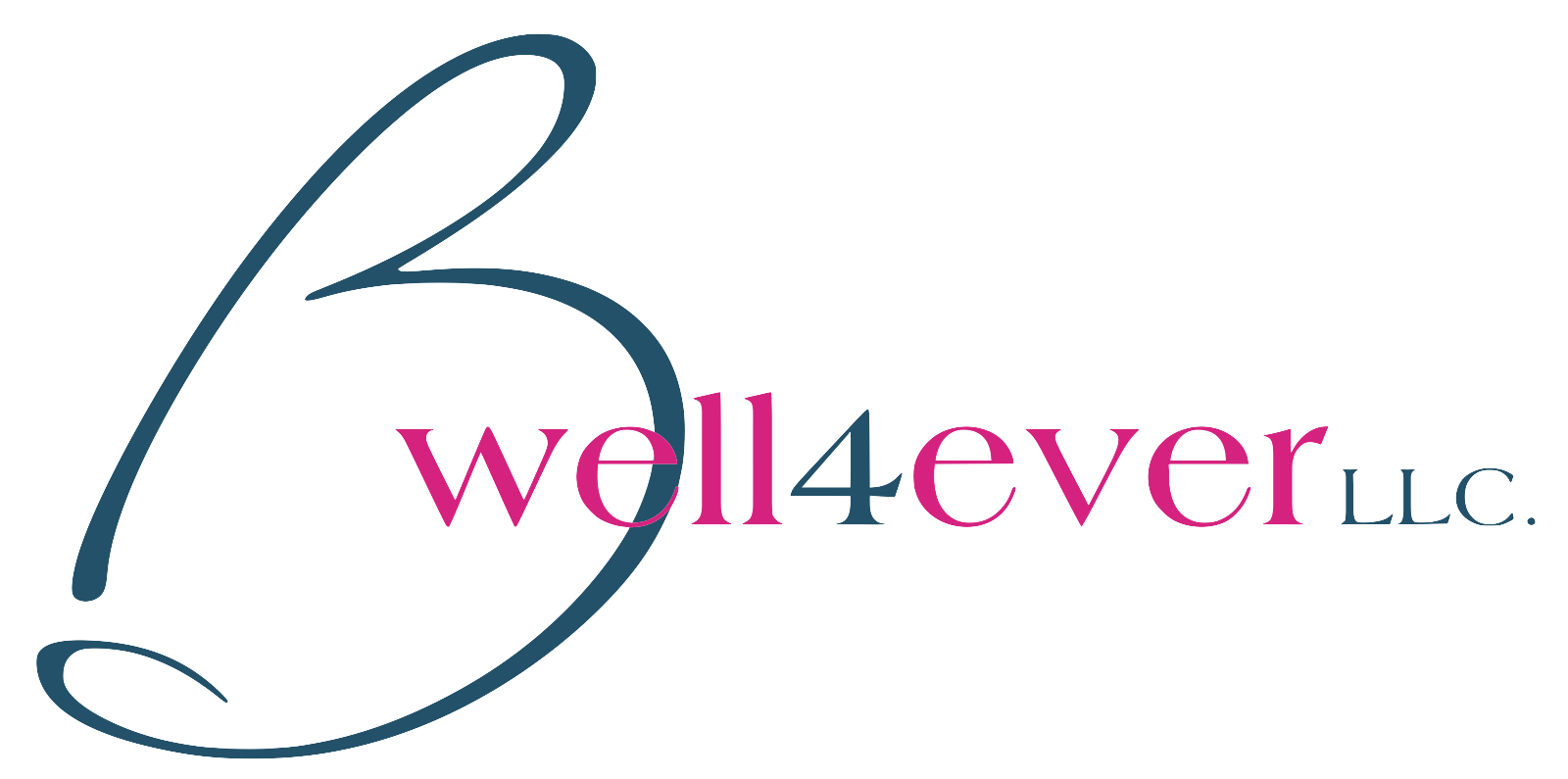 HDL Results Male (Healthy Cholesterol)
2023 Results 
 142 Total Participants
2022 Results 
154 Total Participants
2021 Results 
133 Total Participants
29%
39%
61%
71%
Normal: >39
Low:  ≤39
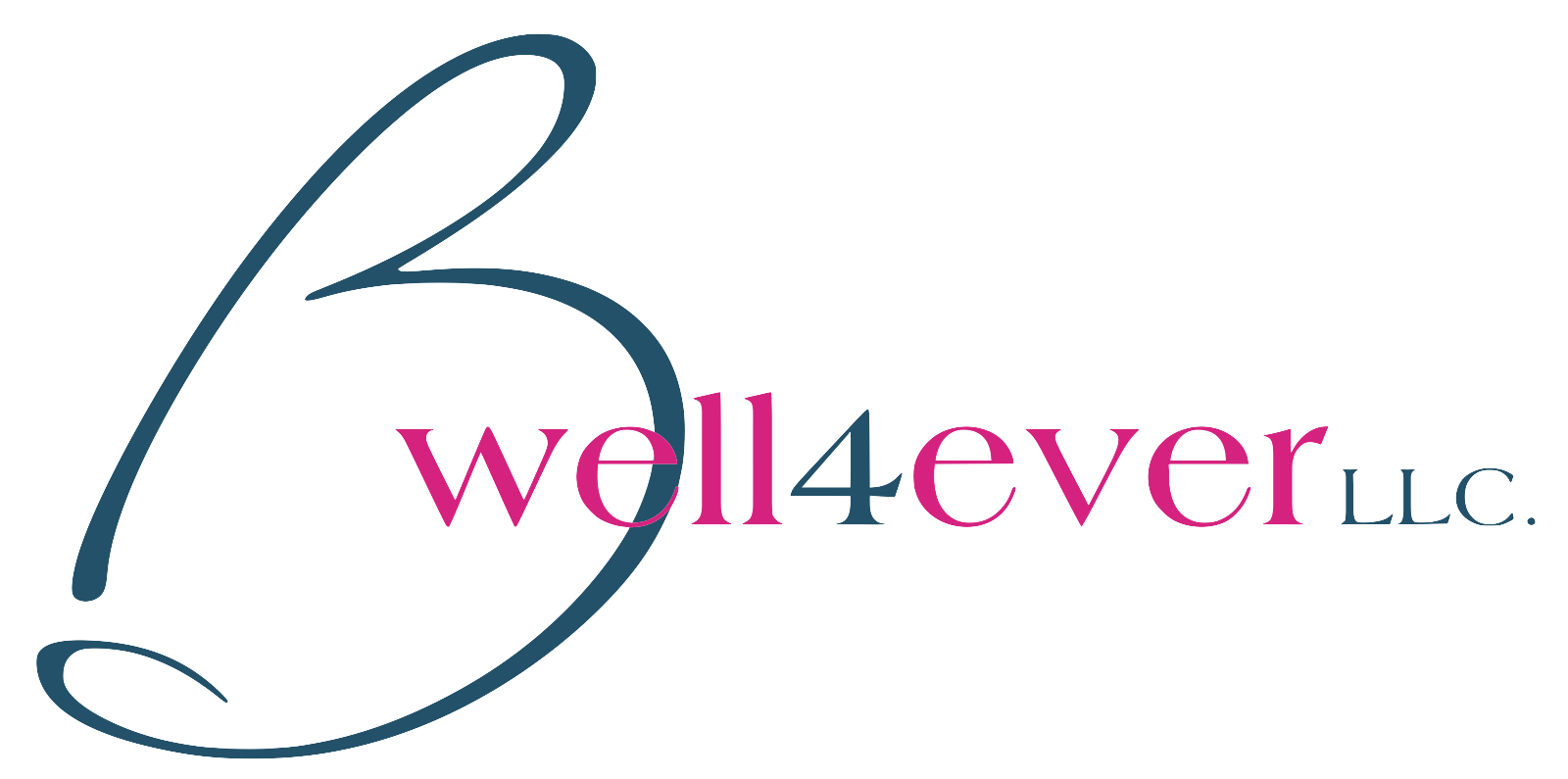 Triglycerides Results
2023 Results 
 328 Total Participants
2022 Results 
345 Total Participants
2021 Results 
307 Total Participants
27%
30%
70%
73%
Normal: ≤ 150
Elevated: ≥ 150
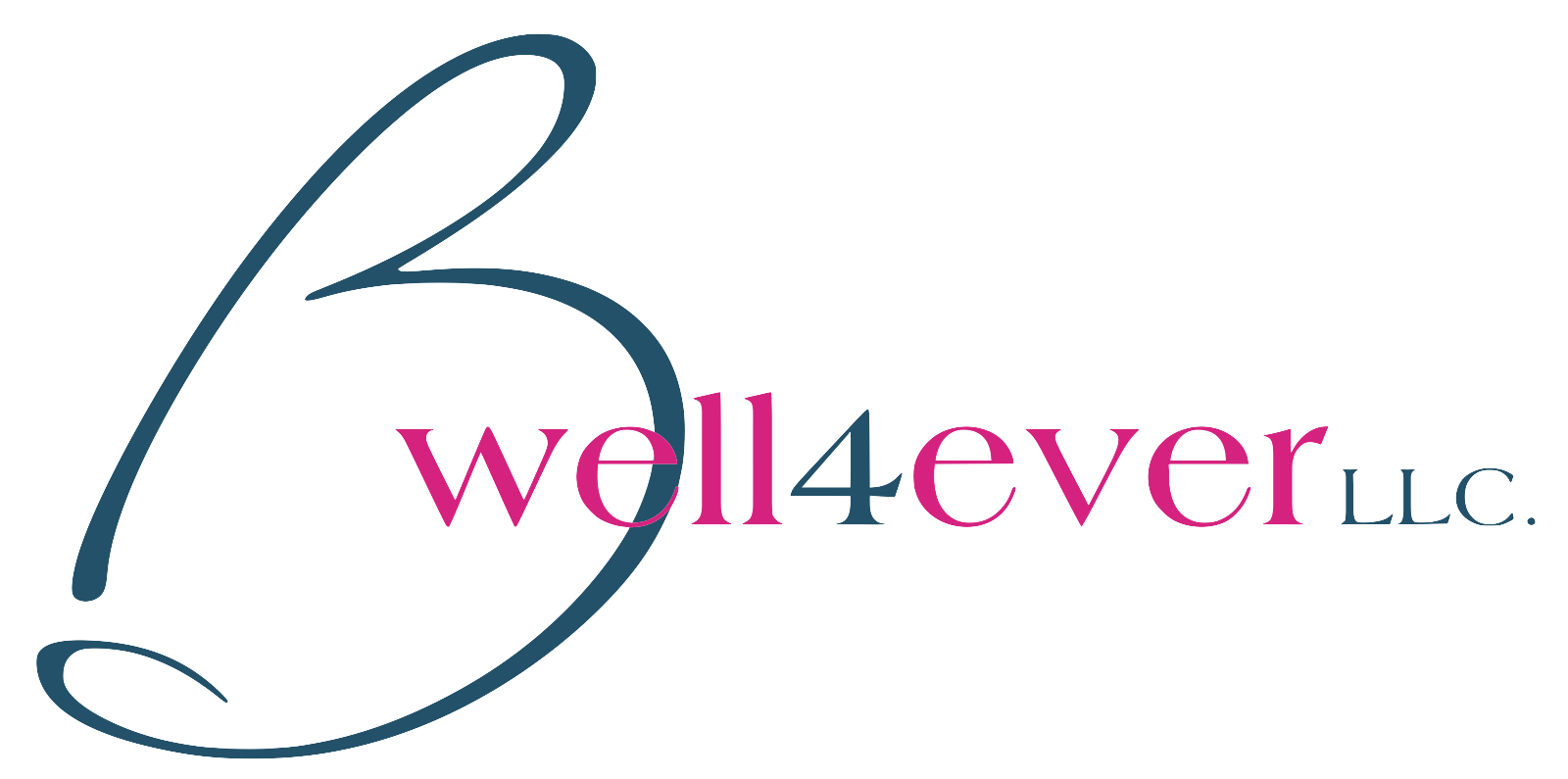 PSA Result Men > 40-Prostate Specific Antigen Test
2023 Results 
 120 Total Participants
2022 Results 
127 Total Participants
2021 Results 
112 Total Participants
Normal: ≤4.5
Elevated: >4.5
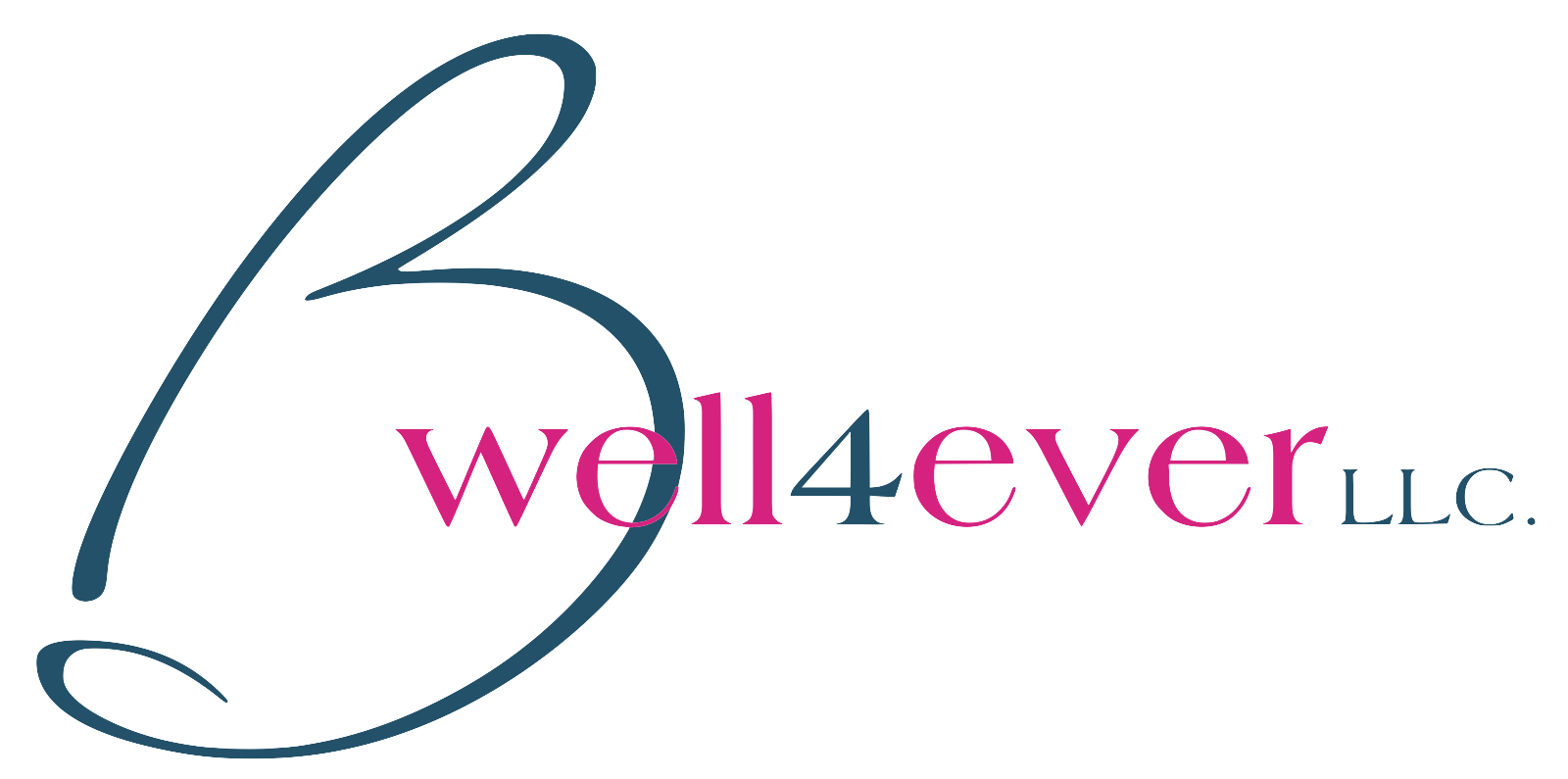 TSH Results – Women Thyroid Stimulating Hormone
2023 Results 
 186 Total Participants
2022 Results 
188 Total Participants
2021 Results 
174 Total Participants
2%
2%
7%
Normal: 0.51 – 5.1
Hyperthyroidism: < 0.5
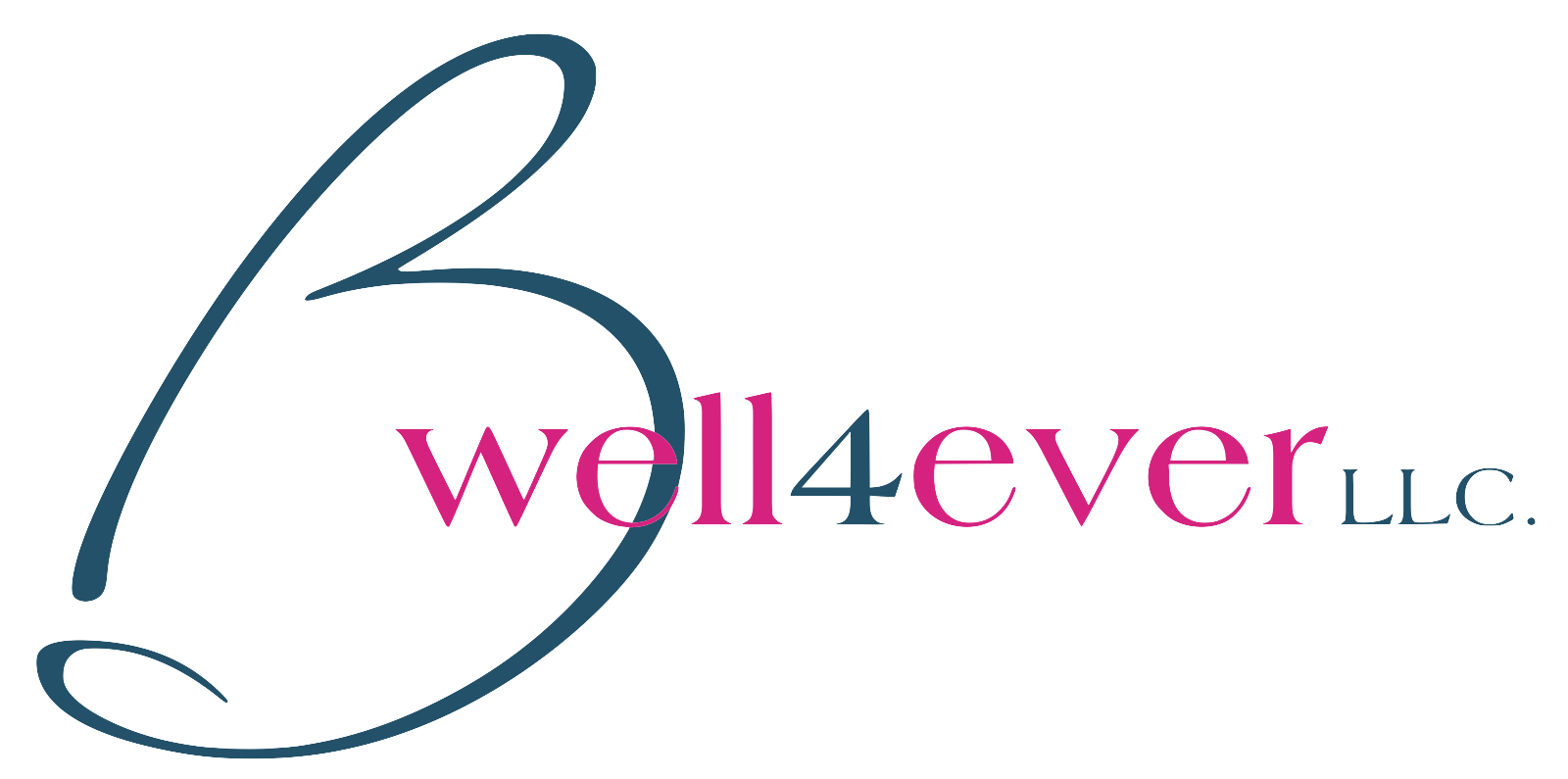 Hypothyroidism: >5.1
Group Risk Categories
BMI: less than 25 kg/m2 
Cholesterol: Less than 200
Blood pressure: <120/80
Blood glucose: <100, with A1C less than 5.6%
Lowest Risk 
– 
No levels elevated
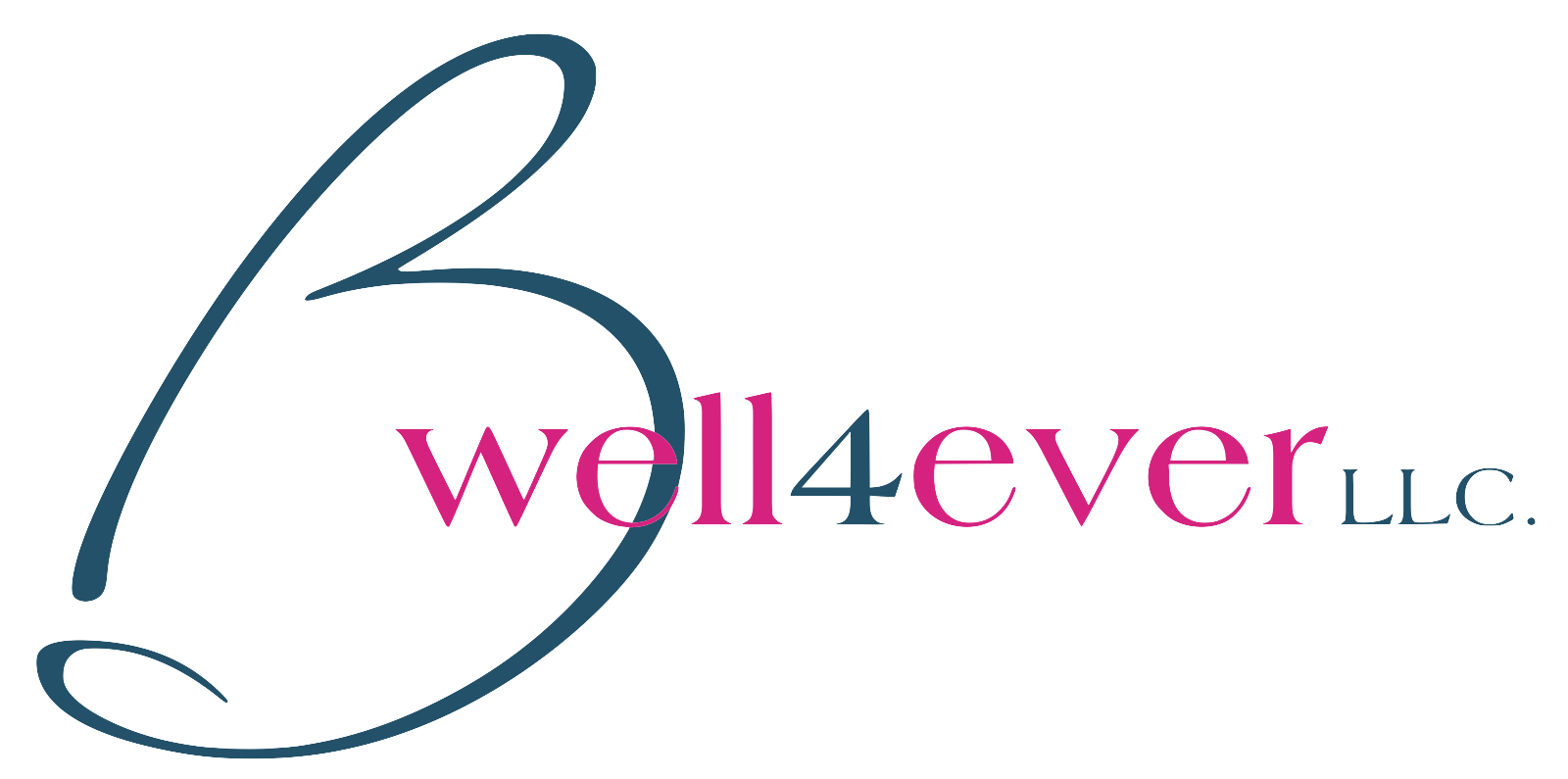 Group Risk Categories
BMI: greater than 25 kg/m2 
Cholesterol: Any abnormal level, including lower HDL levels
Blood pressure: any pressure above 120/80 up to 139/89
Blood glucose: any level above 100, with A1C greater than 5.7% up to 6.4% (pre-diabetic)
Low Risk 
– 
1 level elevated
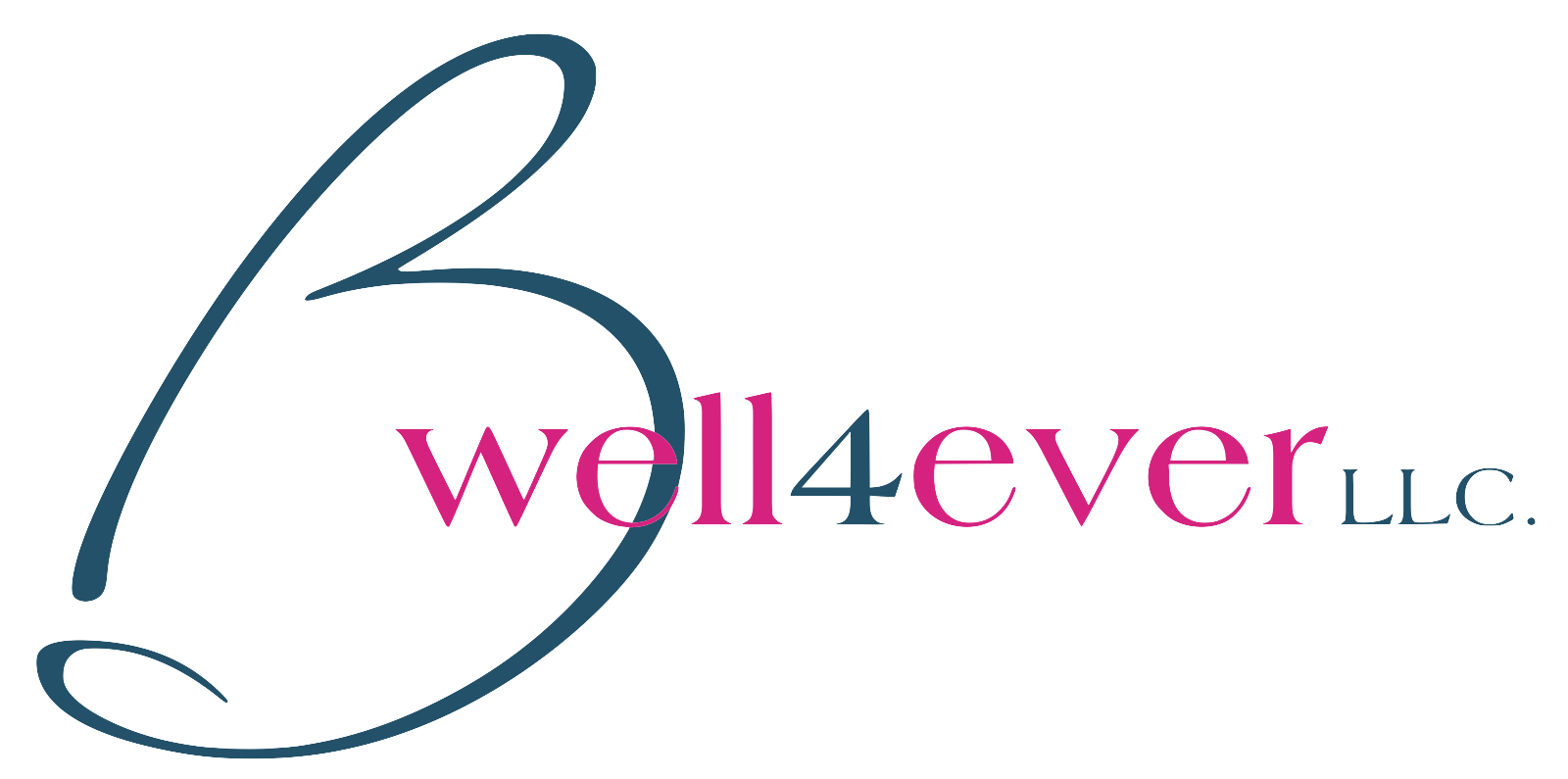 Group Risk Categories
BMI: greater than 25 kg/m2 
Cholesterol: Any abnormal level, including lower HDL levels
Blood pressure: any pressure above 120/80
Blood glucose: any level above 100, with A1C greater than 5.7% up to 6.4% (pre-diabetic)
Moderate Risk
– 
2 levels elevated
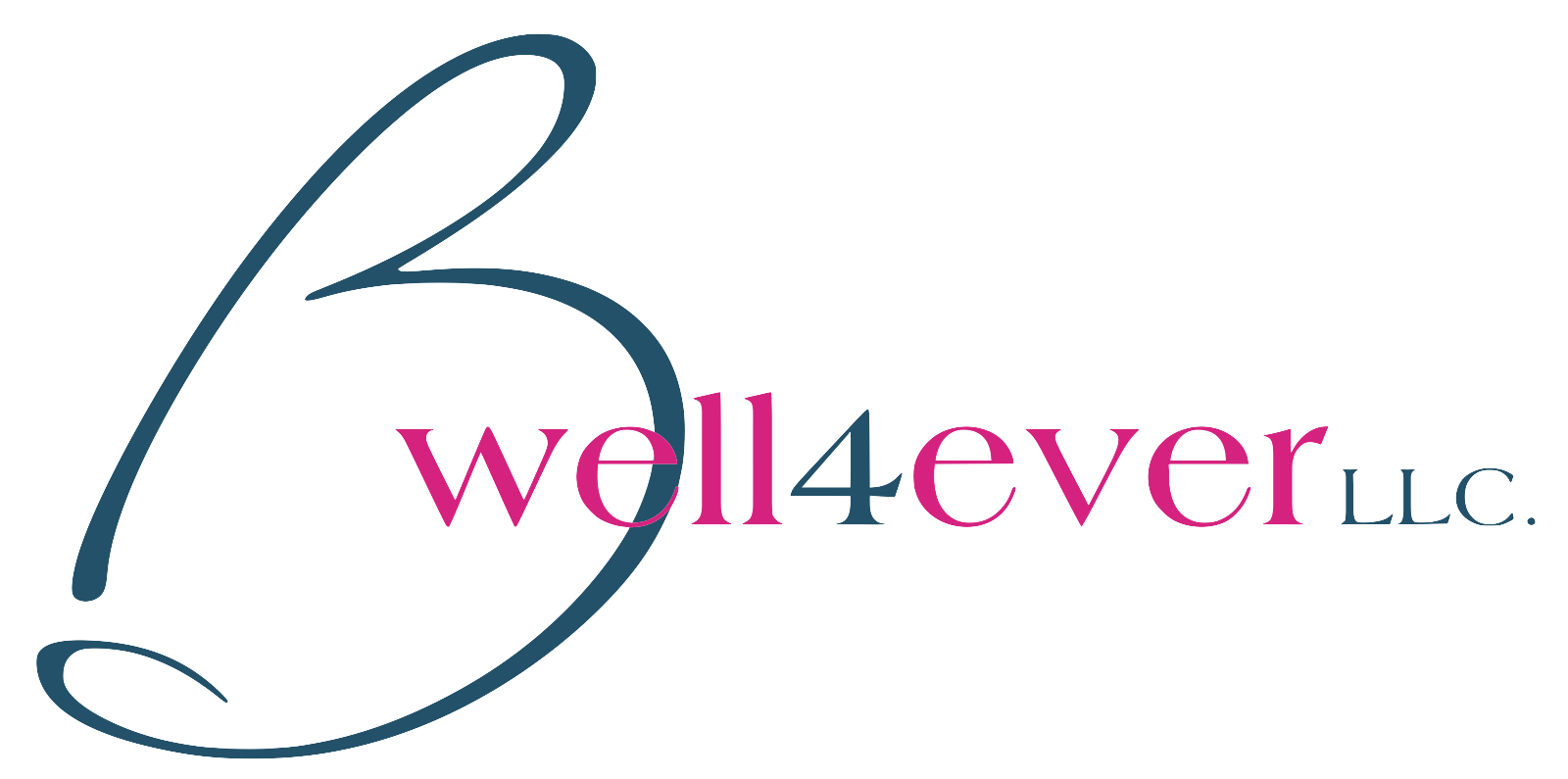 Group Risk Categories
BMI: 30 – 35 kg/m2, Class 1
Cholesterol: 200 – 239, or ratio greater than 5.0 – 5.4
Blood Pressure: above 120/80 up to 139/89 (prehypertension)
Blood glucose: between 100 – 124, with A1C  greater than 5.7% up to 6.4% (pre-diabetic)
High Risk
– 
3 levels elevated
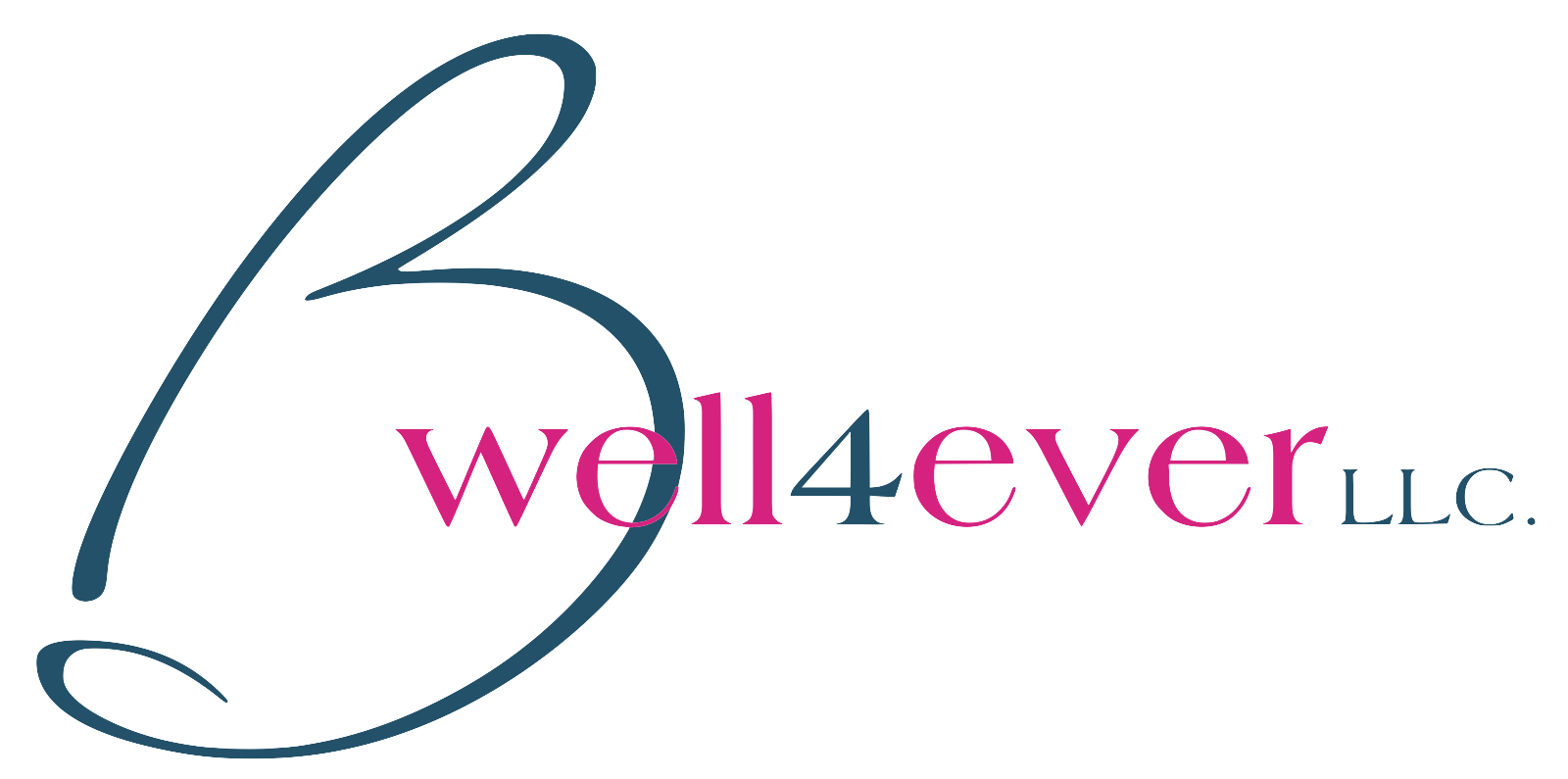 Group Risk Categories
BMI: 35 kg/m2 or higher, Class II and III
Cholesterol: 240 total or higher, or ratio greater than 5.5
Blood pressure: 140/90 and greater (hypertensive)
Blood glucose: greater than 125, with A1C  >6.4% (diabetic)
Highest Risk
– 
All 4 levels elevated
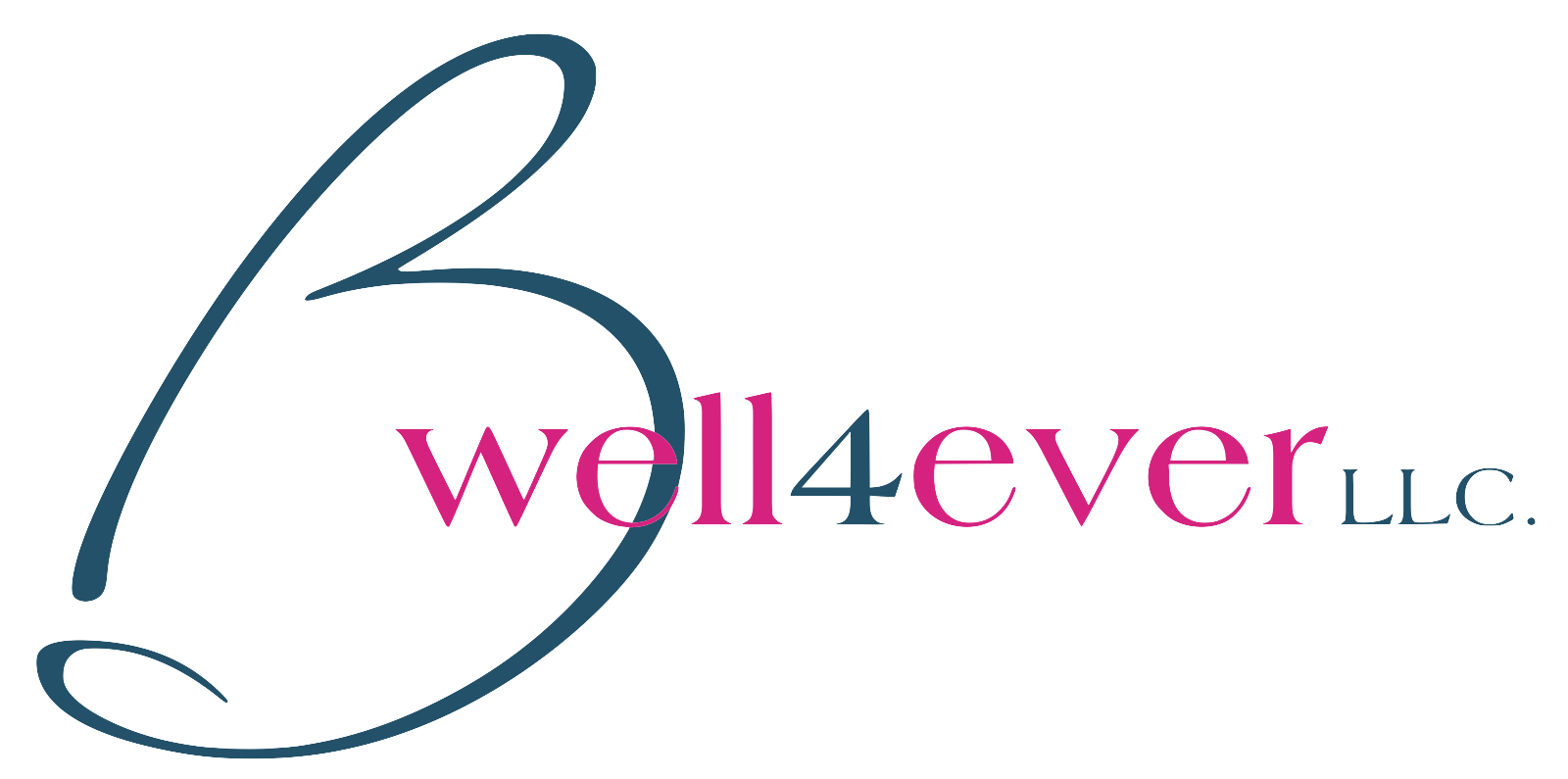 [Speaker Notes: We are watching the trends here for health analysis.

We are trying to keep our population out of the high risk categories, and get them into a lower category.  Both saving the individual and the employer many health care dollars, not to mention the time and absentism associated.
We had one study that shows a higher risk employee spends about $8,000 more every year on health care dollars than a low risk employee.]
2023 Southern Adventist University was awarded AHA Gold Workplace Health Achievement
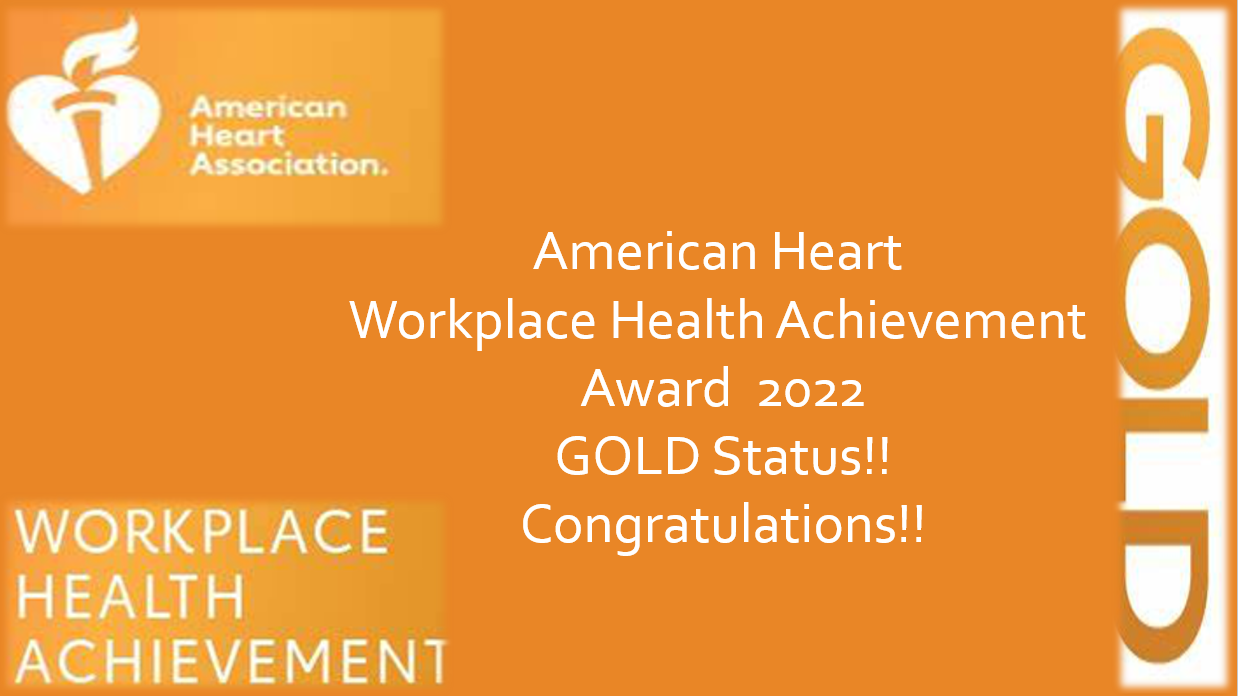 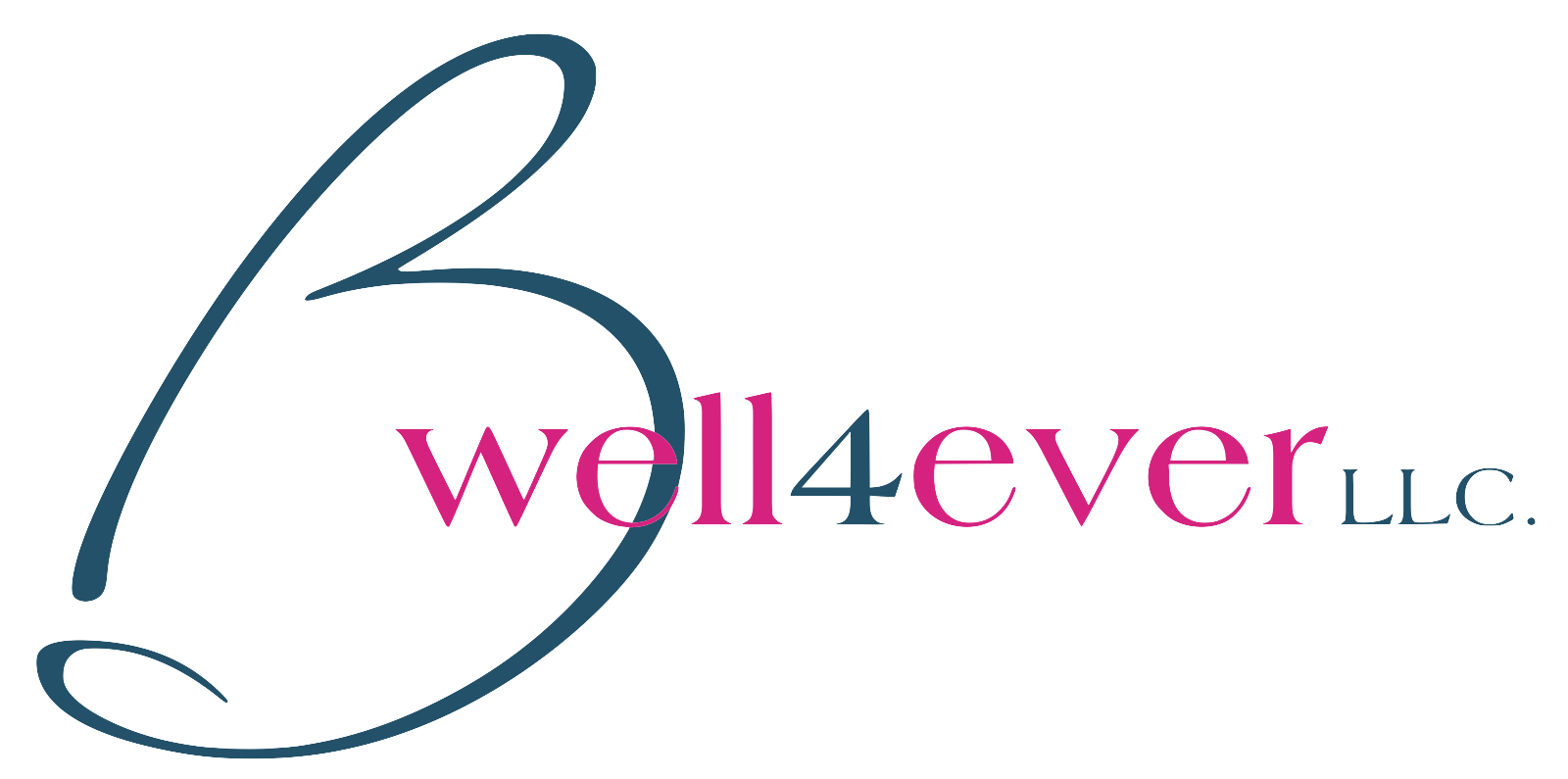 Questions & Answers
Thank you!
Updated Statistics:

National Health & Nutrition Examination Survey
July 2020 ; findings from 2017 reports.